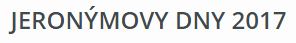 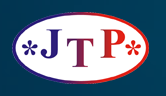 Překladatelské kompetence z pohledu translatologie
David Mraček
Ústav translatologie 
Filozofická fakulta Univerzity Karlovy
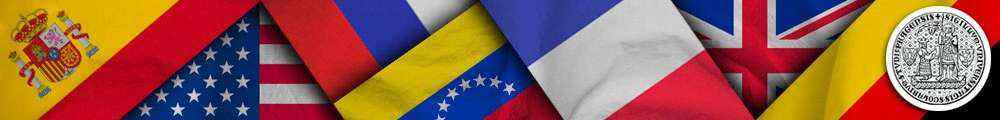 PŘEKLADATELSKÁ KOMPETENCE
překladatelská kompetence = soubor rozmanitých složek

význam pro vzdělávání/profesní přípravu

„Kompetence se chápou jako obecné schopnosti, založené na znalostech, zkušenostech, hodnotách a dispozicích, které jedinci umožní jednat, úspěšně se začlenit do společenských vztahů, ale zároveň si uchovat svou nezávislost.“ (Skalková, J. Obecná didaktika, 2007, s. 101)

Leonardo Bruni Aretino (1369-1444)
(a) znalost výchozího jazyka
(b) znalost cílového jazyka
(c) znalost tématu

nástup translatologie (60. a 70. léta 20. století) → zájem o kompetenci
PŘEKLADATELSKÁ KOMPETENCE
Obecné rysy PK
není vrozená
znamená víc než komunikační kompetenci
není totožná s bilingvismem
je profesionální dovedností (expert vs. profesionál?)
má vícesložkovou strukturu: řada rozmanitých dílčích kompetencí, 
	 na sobě závislých a působících ve vzájemné interakci
deklarativní (know what)
procesuální (know how)
sociální (know how to be)
explikativní (know why)
PŘEKLADATELSKÁ KOMPETENCE: modely
minimalistický přístup - Anthony Pym (2003)

	„Schopnost vytvořit k příslušnému VT řadu několika použitelných CT (CT1, CT2, … CTn) 
	a schopnost vybrat z této řady rychle a s oprávněnou sebedůvěrou pouze jeden použitelný 	CT.“   				cit.dle Kvalita a hodnocení překladu: Modely a aplikace, Zehnalová J. a kol. (Olomouc, 2015)

modely PK pro různé účely:
didaktika
teorie
praxe
	→ shody a rozdíly
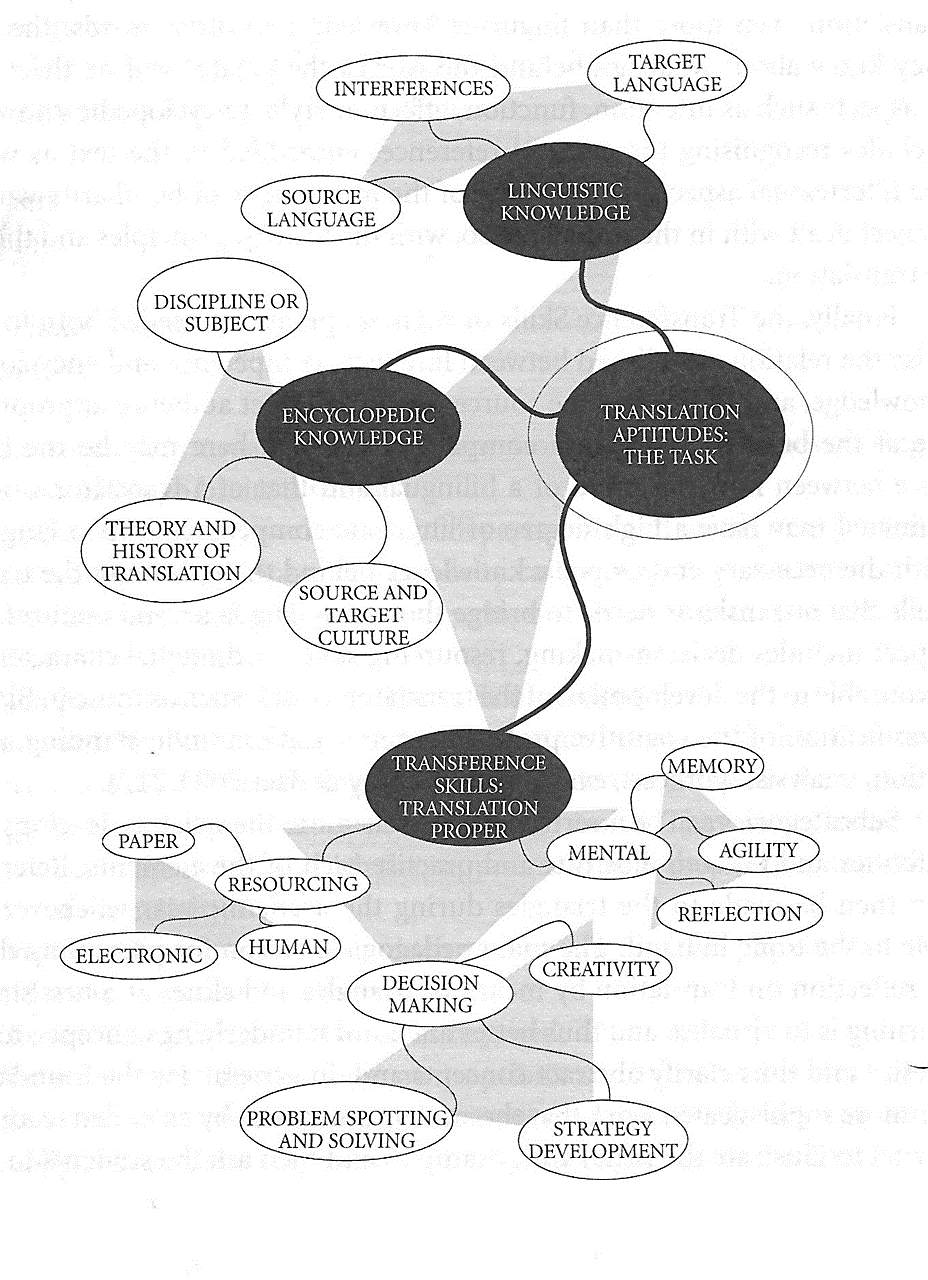 Maria González Davies (2004)                                  PACTE Group (2003; cit. dle Zehnalová a kol. 2015)
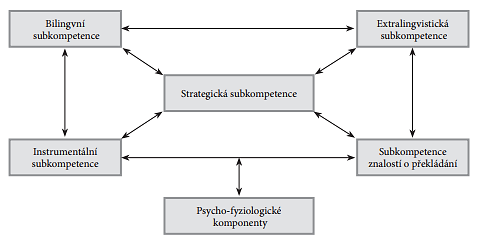 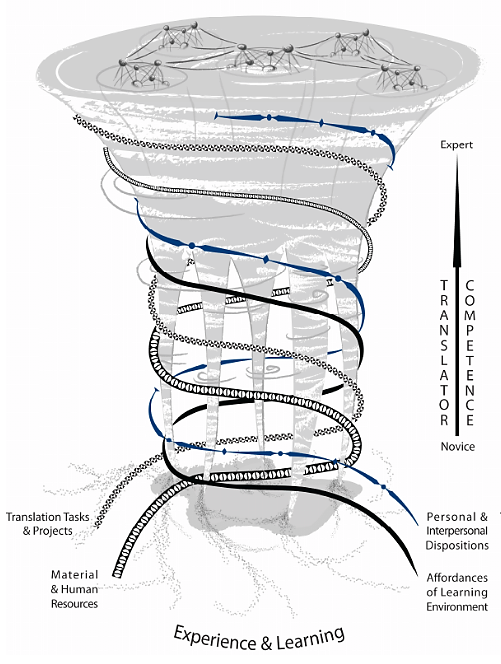 Donald Kiraly (2013)

Vírový model (Multi-vortex model)
PŘEKLADATELSKÁ KOMPETENCE: závěrem
budoucnost profese překladatele

Pokud neumíte překládat s tužkou a papírem, pak vám nepomůžou ani nejmodernější technologie.
							(Brian Mossop, 2004)

překladatelská kompetence a nové pedagogické přístupy

základní translační kompetence jako pátá řečová dovednost
Děkuji za pozornost.PhDr. David Mraček, Ph.D.Ústav translatologie FF UKHybernská 3, Praha 1, 110 00mracek.d@seznam.cz